Journées départementales maternelle
Janvier 2023
Pratiques corporelles de bien être
Journées départementales maternelle 2023
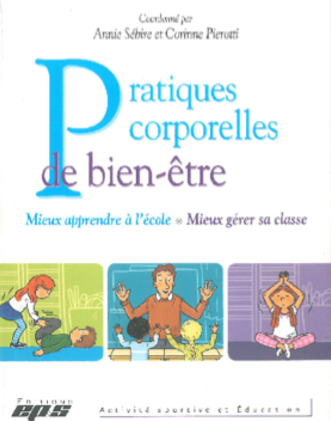 Philippe ANSART- CPDEPS 
	Pôle pédagogique – mission EPS
	DSDEN 59
Cadre
Les politiques éducatives intègrent progressivement les questions de bien-être en lien avec les recherches menées sur ce concept.
Le bien-être est considéré à la fois comme levier de la réussite scolaire mais aussi comme facteurs du développement social et affectif de l’enfant en tant que personne, et non plus en tant que simple apprenant.
Avec les pratiques corporelles de bien-être, il s’agit de prendre en compte l’individu dans sa globalité, d’offrir à l’élève une école qui accueille, qui donne confiance, où il est question d’éprouver du plaisir pour réussir, et d’offrir des moyens de gérer ses émotions, son stress, sa fatigue.
Les pratiques corporelles de bien-être ne se substituent pas à la mise en œuvre de l’EPS inscrite dans les programmes mais elles les accompagnent.
[Speaker Notes: Le cadre dans lequel s’inscrit le bien-être :1) La loi de refondation de l’école de juillet 2013Une refondation pour la réussite éducative de tous, offrir un cadre protecteur et citoyen aux élèves :- Instaurer les conditions d’un climat scolaire serein pour favoriser les apprentissages, le bien-être etl’épanouissement des élèves et de bonnes conditions de travail pour tous.

2) Le parcours éducatif de santé : Au travers de ces trois axes de développement, la protection de la santé, la prévention de la santé et l’éducation à la santé le parcours de santé a pour but d’offrir aux élèves l’environnement le plus favorable possible à leur santé et leur bien-être 

3) Les compétences psychosociales : sont la capacité d’une personne à répondre avec efficacité aux exigences et aux épreuves de la vie quotidienne. Essentielles et transculturelles, elles sont étroitement liées à l’estime de soi et aux compétences relationnelles, qui sont les deux faces d’une même pièce : relation à soi et relation aux autres : 

4) Les programmes du cycle I, cycle II et cycle III :]
Principale source: recherches menées par Annie SEBIRE et Corinne PIEROTTI - CPC académie de PARIS
[Speaker Notes: Donner envie de donner un peu plus de place au corps à l’école:
Répondre à des questions récurrentes
Comment canaliser l’énergie débordante des élèves, comment obtenir leur attention, les amener à se concentrer, à mieux mémoriser, à mieux apprendre ? Comment aider les enseignants à mieux gérer le groupe classe, gérer leur fatigue, leur propre disponibilité́? Autant de questions qui s’inscrivent dans la réflexion actuelle sur le bien être à l’école et sur la recherche d’un climat scolaire serein.
A ces questions, une réponse corporelle, trop souvent oubliée, peut être proposée et semble essentielle. Car l’individu est un tout interagissant. Le corps des élèves parle ! Ils ont besoin de bouger.]
Pratiques corporelles de bien être: pourquoi?
Réponse corporelle à la question du bien-être à l’école

Permet d’entamer une réflexion sur la place du corps à l’école (pratiques: + de manipulations, d’expérimentations, aménagement des espaces…)
Une réponse à un problème peut venir du corps.
Bien dans son corps/bien dans sa tête.
Savoir lire les messages corporels que les élèves nous envoient (transition famille/école).
Recherches en neurophysiologie et neuropédagogie: le bien être, la confiance facilitent les apprentissages. Les exercices proposés participent à la réussite et à l’acquisition de l’estime de soi.
[Speaker Notes: Apporter une réponse corporelle pour:
d’abord répondre aux besoin de bouger
Répondre à des messages corporels, à des signes qui sont l’expression d’une agitation, d’une crispation (épaules bloquées, rentrées…)
Rendre l’élève plus serein, plus disponible]
Pratiques corporelles de bien être: pour qui?
Pour les élèves: Tous les exercices proposés peuvent se faire :
Seul, à deux, à plusieurs.
Dans la classe, dans la cour, dans la salle de motricité, dehors….
De manière ponctuelle (réponse à un problème).
De manière rituelle.
En séances d’EPS (programmation possible).
Objectif: Tous les élèves se constituent « une valise à bien-être »
[Speaker Notes: Des exercices utilisés de manière ponctuelle en fonction des besoins, ils peuvent être utilisés de manière rituelle (arrivée dans l’école, se préparer au travail, à une évaluation…
Les exercices pourront être pratiqués à différents moments pour acquérir un petit bagage d’exercices:
L’idée est que chaque élève puisse se constituer et sortir de l’école avec une valise à bien-être.]
Pratiques corporelles de bien être: pour qui?
Pour les enseignants:
Les élèves sont plus disponibles pour les activités cognitives.
Ils sont plus autonomes et confiants.
Les enseignants sont moins fatigués et plus confiants.
Sur 150 enseignants: 90% sont très satisfaits de la méthode
[Speaker Notes: Il ne s’agit pas de faire beaucoup et longtemps , mais court, bien, en prenant le temps.

Envisager cet apprentissage comme instaurer une hygiène de vie au quotidien, une culture de classe
Le constat  a été de trouver des élèves plus disponibles, plus confiants, plus autonomes, les apprentissages semblent être facilités.
Les enseignants moins tendus, moins débordés, moins fatigués.]
Les 10 secrets du bien-être: synthèse des effets produits (à communiquer aux élèves)
[Speaker Notes: Faire entrer les élèves dans des situations particulières:
 - Etre explicite par rapport à la proposition de ces activités- Commencer par des situations courtes, sur lesquelles vous vous sentez à l'aise- Faire vivre aux élèves des moments « flash » de bien-être- Faire verbaliser aux élèves leurs ressentis dès les premières expériences]
Des exercices répartis en 7 familles
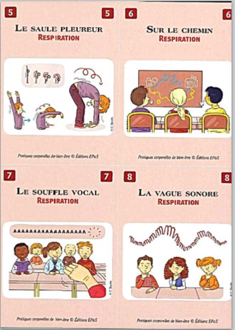 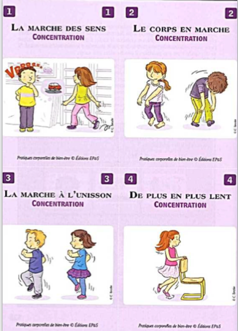 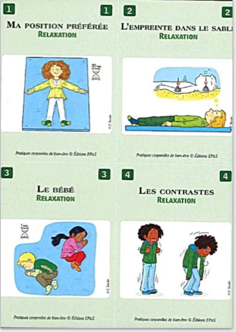 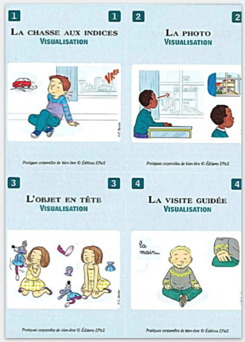 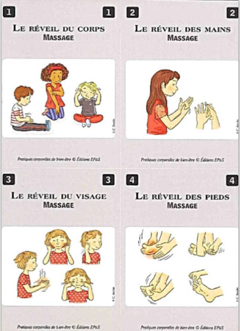 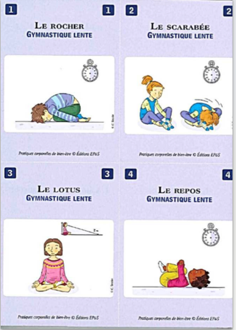 [Speaker Notes: En support, des activités réparties en 7 familles: CONCENTRATION /RELAXATIONRESPIRATION / GYMNASTIQUE LENTE /GYMNASTIQUE NON VOLONTAIREMASSAGE / VISUALISATION
Environ 8à exercices proposés]
Présentation de la démarche
1.  Ne jamais contraindre un élève
 2. Rendre la pratique toujours agréable 
               (pas de compétition)
 3. Porter une attention particulière à la respiration
 4. Prendre le temps de le faire
 5. Se montrer attentif à la qualité de l’exécution
Présentation de la démarche (suite)
6. Privilégier la répétition des exercices
 7. Faire appel à l’imaginaire, avec un vocabulaire adapté
 8. Aborder les pratiques corporelles de bien -être de façon ludique (en maternelle: approche globale en utilisant les supports musicaux et textuels)
 9. Porter une attention particulière aux pauses d’intégration: ressentir, visualiser, remercier, échanger, nommer, dessiner, schématiser ce qui a été vécu.
 10. Allier variété et progressivité (situations individuelles ou collectives, avec ou sans matériel, statiques ou en mouvement…)

 11. Accepter l’échec
Conseils
Créer une atmosphère apaisante (posture du professeur et cadre)
 Connaître les exercices proposés aux élèves
 Instaurer des rituels
 Utiliser du matériel (rassurant: doudous, plumes, ballons…)
 Accepter les bâillements ou autres signes de décontraction
 S’adapter à l’âge des élèves (en maternelle, attendre un peu pour le travail de visualisation)
Exemple d’enchaînement